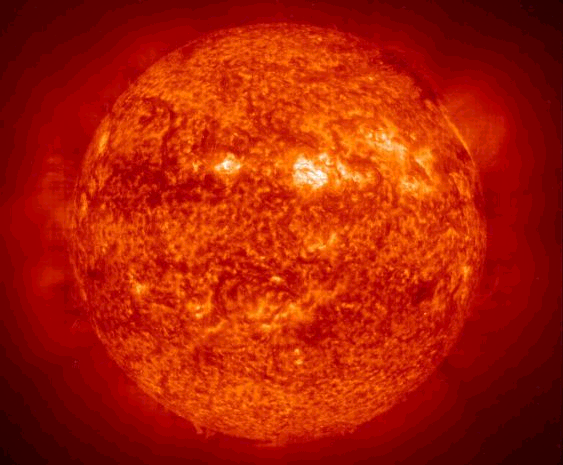 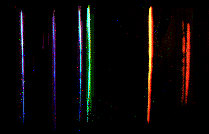 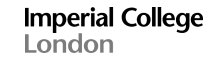 He
Lung development and respiratory physiology Dr Parviz Habibi PhD FRCP FRCPCHReader In Paediatric Intensive Care & Respiratory MedicineImperial College London
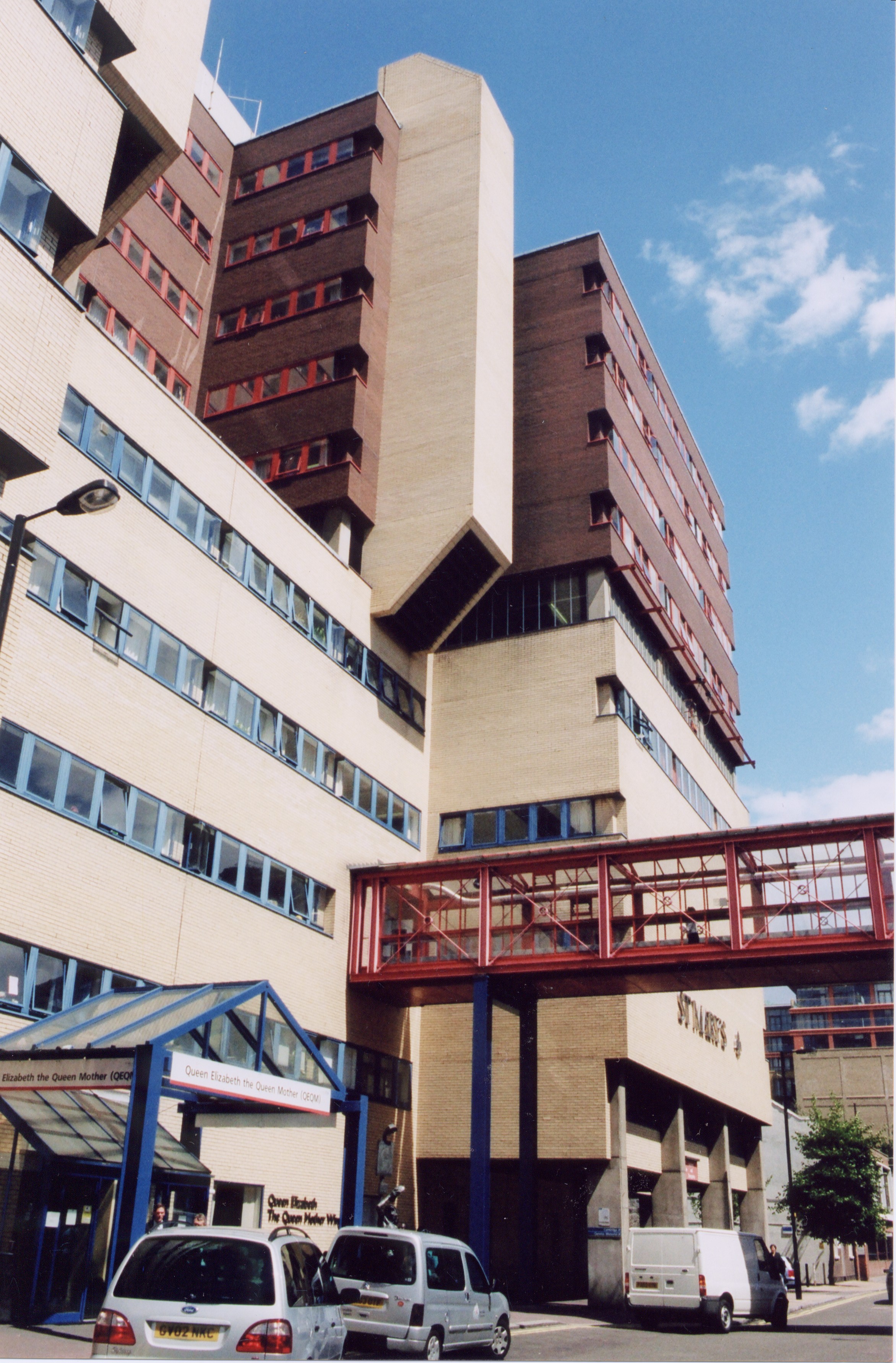 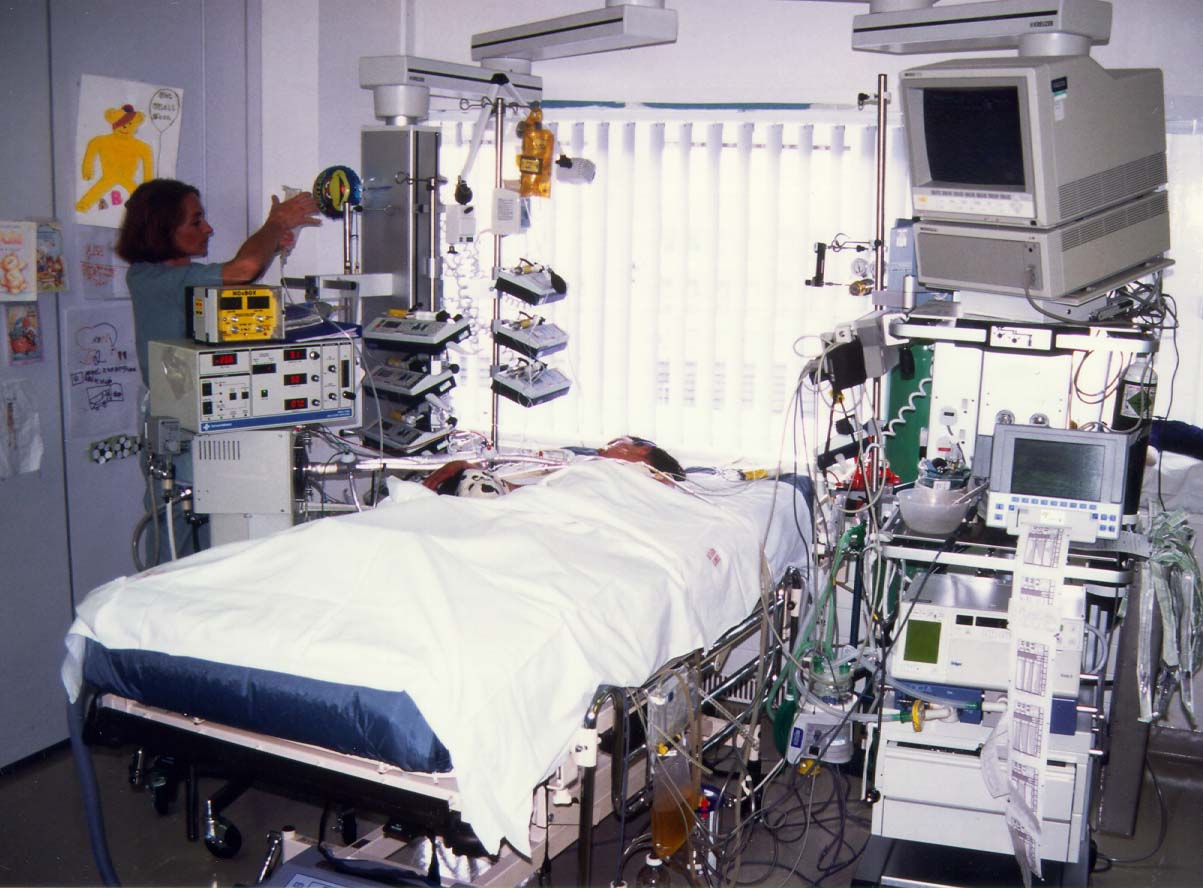 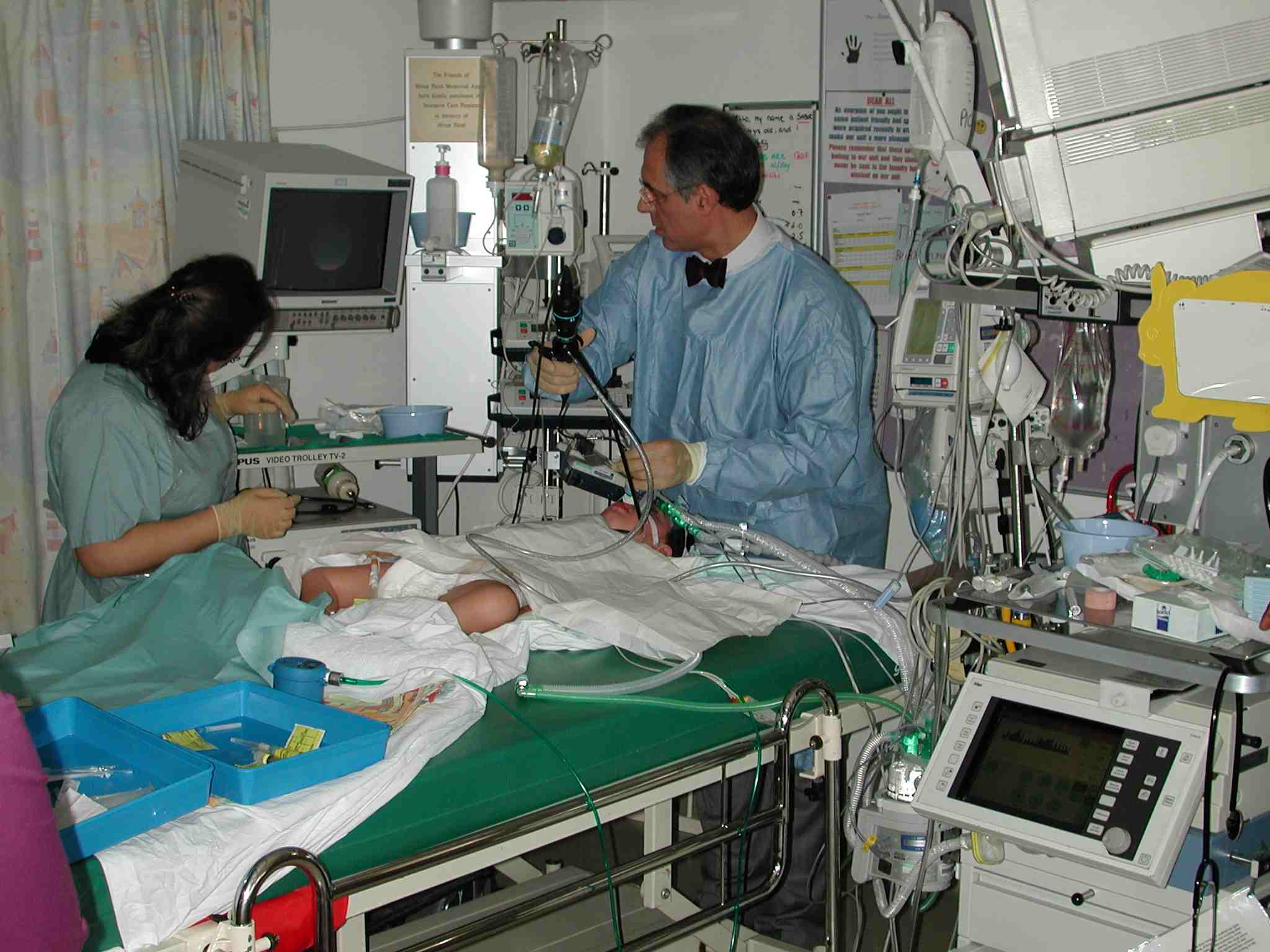 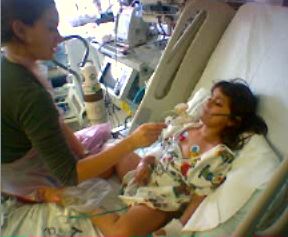 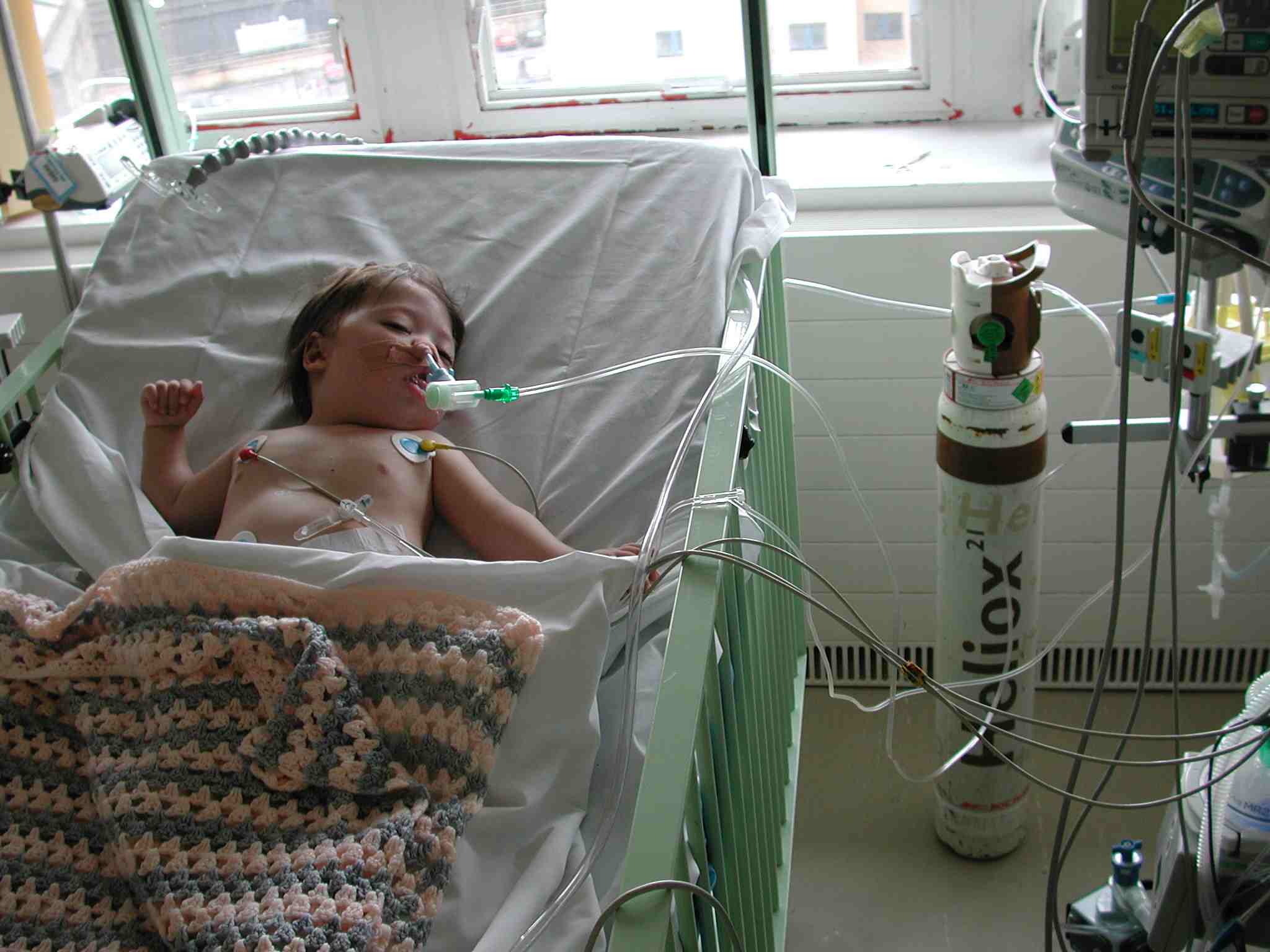 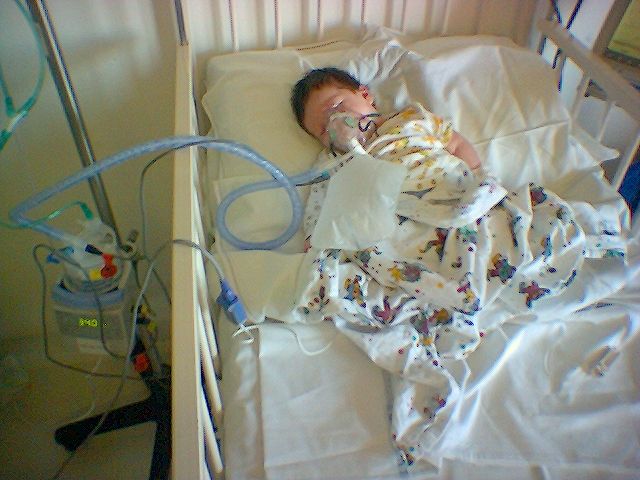 He
BSc Course Lung Lectures 1,2
Lung 1
Overview Lung development
Clinical significance

Lung 2
Basic Respiratory Physiology
Paediatric context
Lung1
The anatomical development of the lung can be regarded as a continuous process from the advent of the laryngeotracheal groove until adulthood.
Lung Development
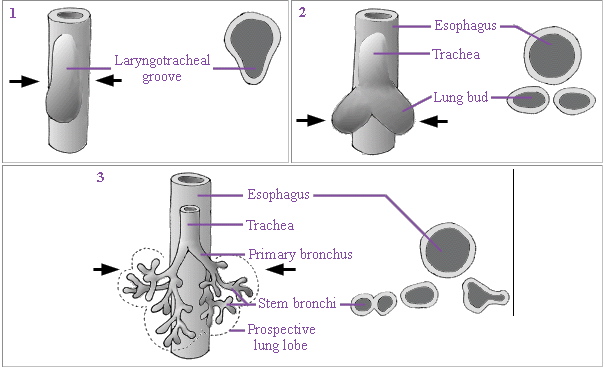 [Speaker Notes: This page shows ventral views of the esophagus and developing lungs, accompanied by cross-sectional views through the area between the black arrows. 
Note how the lung starts as an evagination, from the esophogeal endoderm, called the larygotracheal groove (1). 
As the the larygotracheal groove grows, it develops two outcroppings at its caudal end, the lung buds (2). 
As the lung buds grow, they branch repeatedly forming the primary bronchi and stem bronchi (3) which branch further to form bronchioles, which will eventually develop terminal air sacs (alveoli) to complete the adult lung. 
Also, note how the trachea, once attached as a ventral groove on the esophagus, has separated to become a distinct tube (3).]
Lung Development
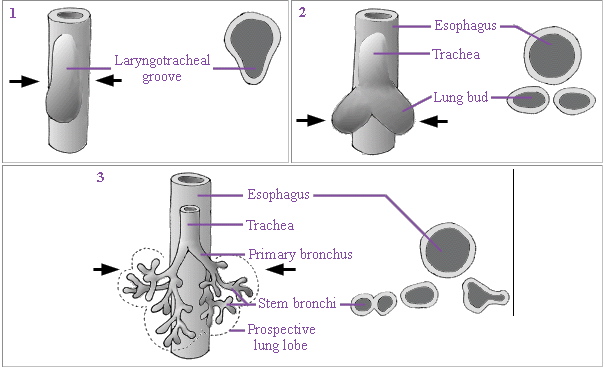 [Speaker Notes: This page shows ventral views of the esophagus and developing lungs, accompanied by cross-sectional views through the area between the black arrows. 
Note how the lung starts as an evagination, from the esophogeal endoderm, called the larygotracheal groove (1). 
As the the larygotracheal groove grows, it develops two outcroppings at its caudal end, the lung buds (2). 
As the lung buds grow, they branch repeatedly forming the primary bronchi and stem bronchi (3) which branch further to form bronchioles, which will eventually develop terminal air sacs (alveoli) to complete the adult lung. 
Also, note how the trachea, once attached as a ventral groove on the esophagus, has separated to become a distinct tube (3).]
Lung Development
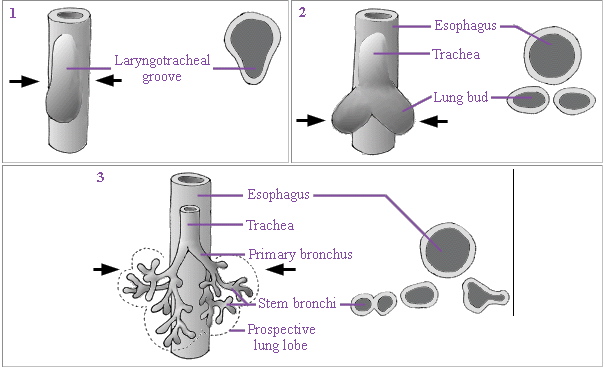 [Speaker Notes: This page shows ventral views of the esophagus and developing lungs, accompanied by cross-sectional views through the area between the black arrows. 
Note how the lung starts as an evagination, from the esophogeal endoderm, called the larygotracheal groove (1). 
As the the larygotracheal groove grows, it develops two outcroppings at its caudal end, the lung buds (2). 
As the lung buds grow, they branch repeatedly forming the primary bronchi and stem bronchi (3) which branch further to form bronchioles, which will eventually develop terminal air sacs (alveoli) to complete the adult lung. 
Also, note how the trachea, once attached as a ventral groove on the esophagus, has separated to become a distinct tube (3).]
Developmental Stages
	Embryonic phase (3-7 weeks)
Pseudoglandular phase (7-16 weeks) 
Canalicular phase (16-24 weeks) 
Terminal sac phase (24-36 weeks)
Alveolar phase (36 weeks - term/adult)
[Speaker Notes: Alveolar phase (36 weeks - term/adult)
Appearance of fully mature alveoli begins at 36 weeks, though new alveoli will continue to form for approximately three years. 
A decrease in the relative proportion of parenchyma to total lung volume still contributes significantly to growth for 1 to 2 years after birth, thereafter all components grow proportionately until adulthood.]
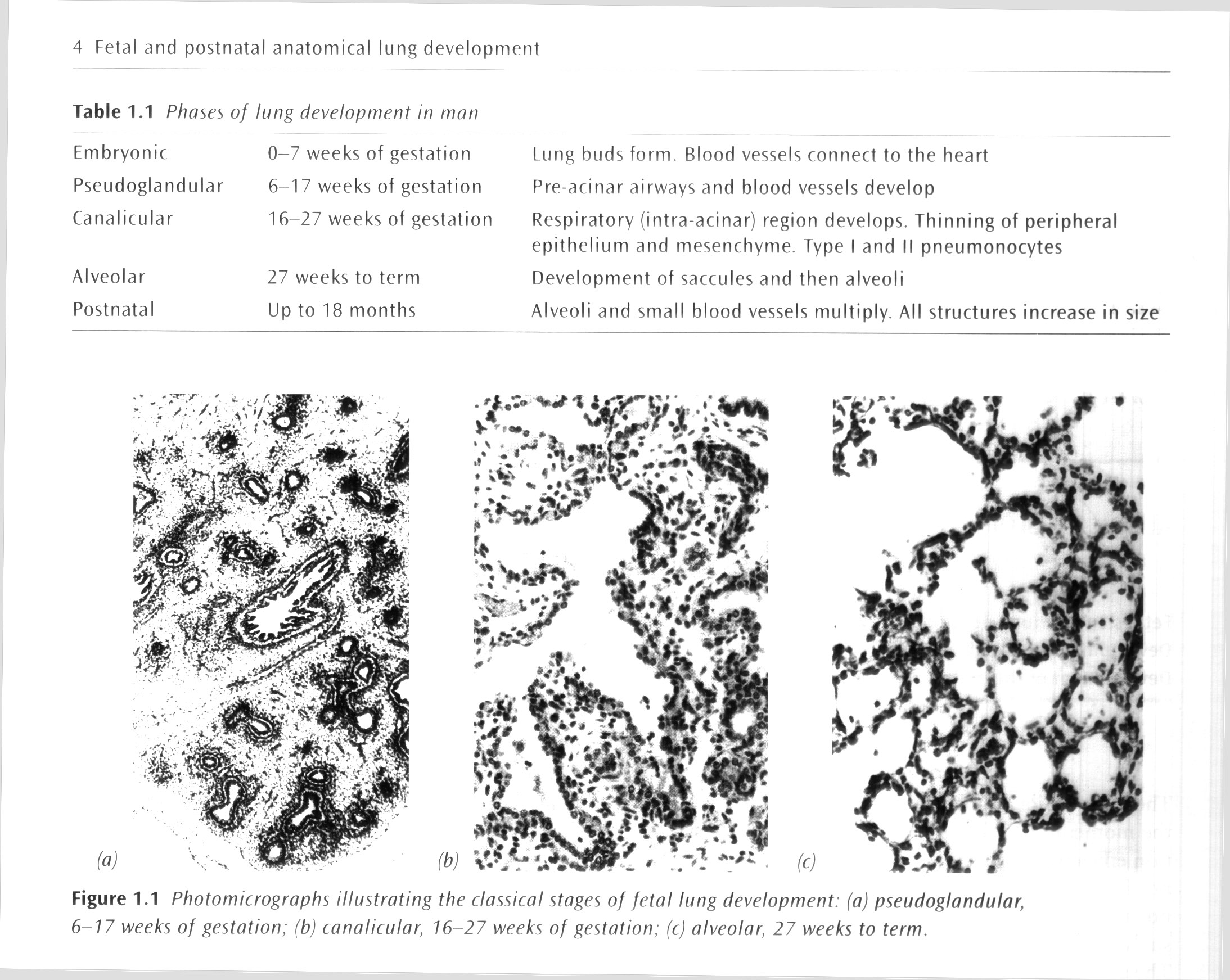 Airway generations and gestational age
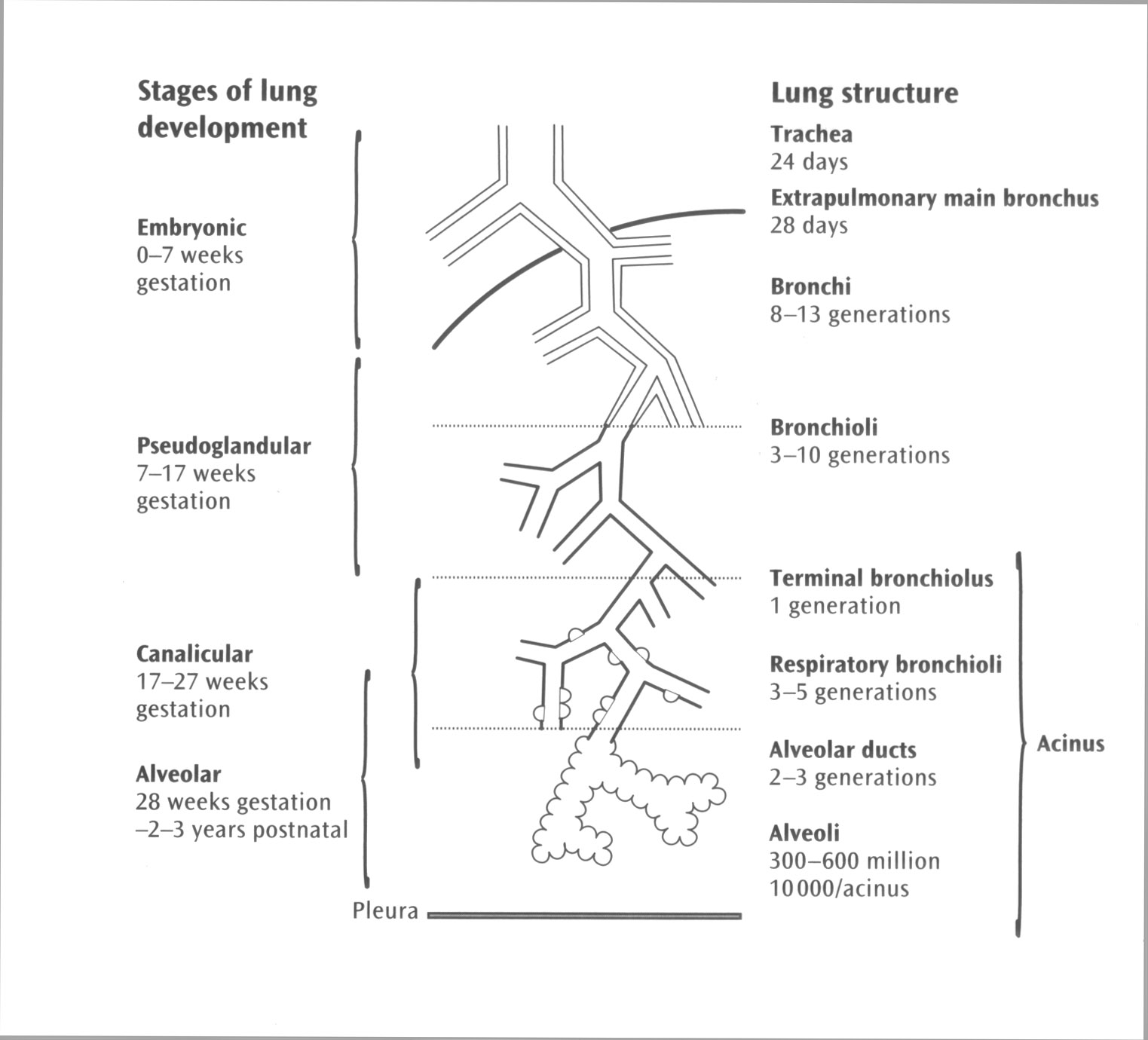 [Speaker Notes: Diagram showing airway generations and the stage and gestational age at which they occur.]
Anatomy of the mature respiratory system
The respiratory system can be divided into two functional areas;

The conducting portion
The respiratory portion
The conducting portion
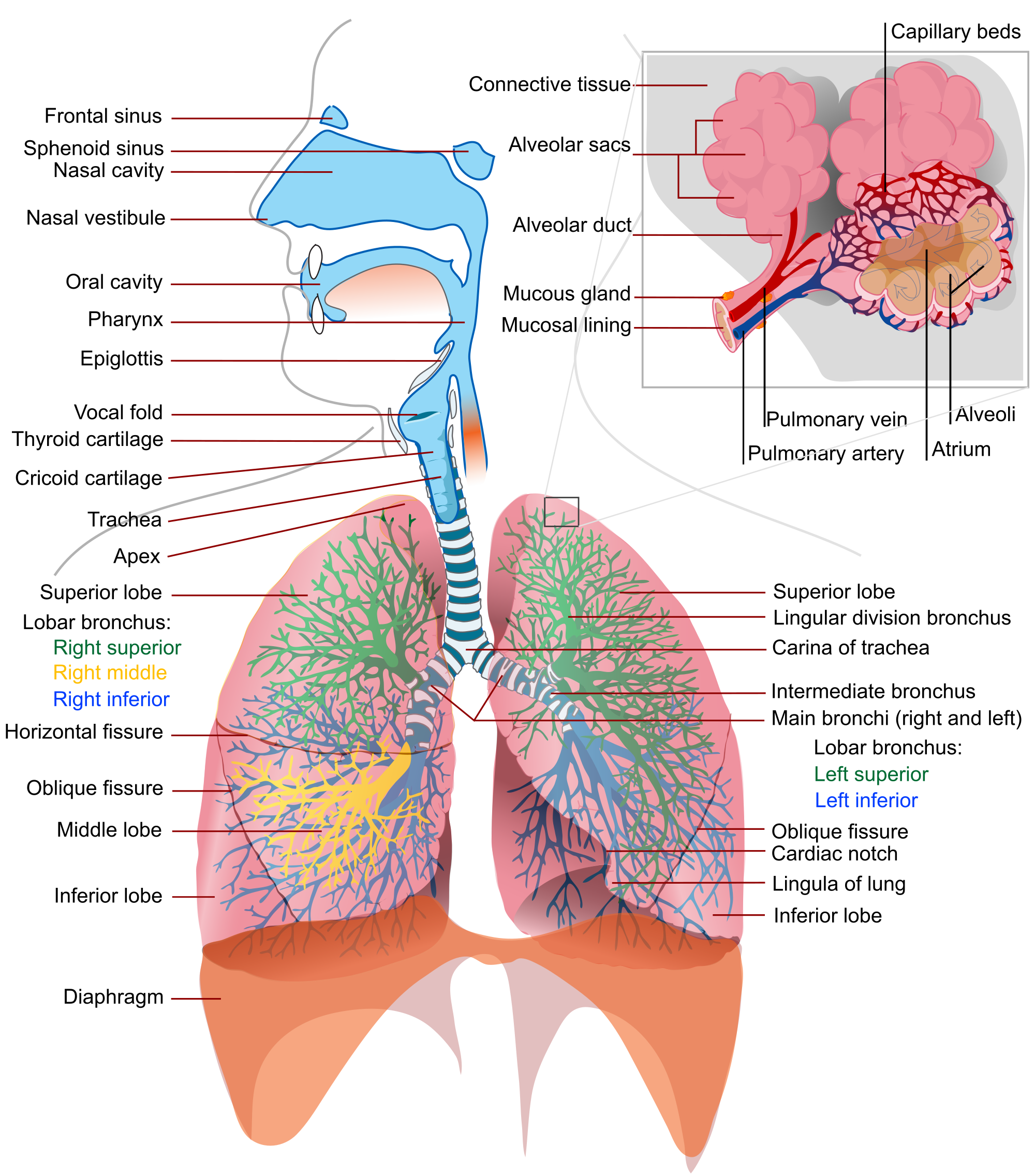 Nasal Cavity. 
Pharynx. 
Larynx.

Trachea.
Bronchi. 
Bronchioles.
The conducting portion
Lined with a pseudostratified columnar epithelium. 
Trachea to the mid-sized bronchioles, consist of three main cell types;
Ciliated cells.
Goblet cells.
Basal cells.
[Speaker Notes: Ciliated cells. Possess motile cillia which extent into the lumen of the airway and sweep upwards in coordinated waves. Their action moves the mucous coat upwards along with trapped particles to be expelled.
Goblet cells. Produce and secrete the mucous covering of the airways. This humidifies inhaled air and traps foreign particles, protecting the deeper portions of the lung.
Basal cells. Do not extend into the lumen and are the stem cells for other cell types.]
The respiratory portion
Alveolar Cells: 
Type-I pneumocytes
 are squamous pulmonary epithelial cells that form about 95% of the alveolar surface. They is an extremely thin and form part of the blood/air interface, the gasses diffusing through the cell.
Type-II pneumocytes
 are cuboidal and generally located at the junctions between alveoli. They secrete phospholipid-rich pulmonary surfactant.
[Speaker Notes: Small numbers of sensory brush cells are also present, as are fibroblasts and macrophages in the interstitial spaces. 
Alveoli are in intimate contact with capillaries of the pulmonary vasculature. The blood/air barrier is therefore composed of pulmonary surfactant, type-I cells, basement membrane, and capillary endothelium (blood plasma and RBC membrane).]
Lung Development
Term baby: ~1/3 alveolar number of adult
Adult=300-600 million
Increase in lung volume:
 mainly due to increase in alveolar number
until about 18 months
Thereafter mainly size increase until  20 yrs
Clinical significance?
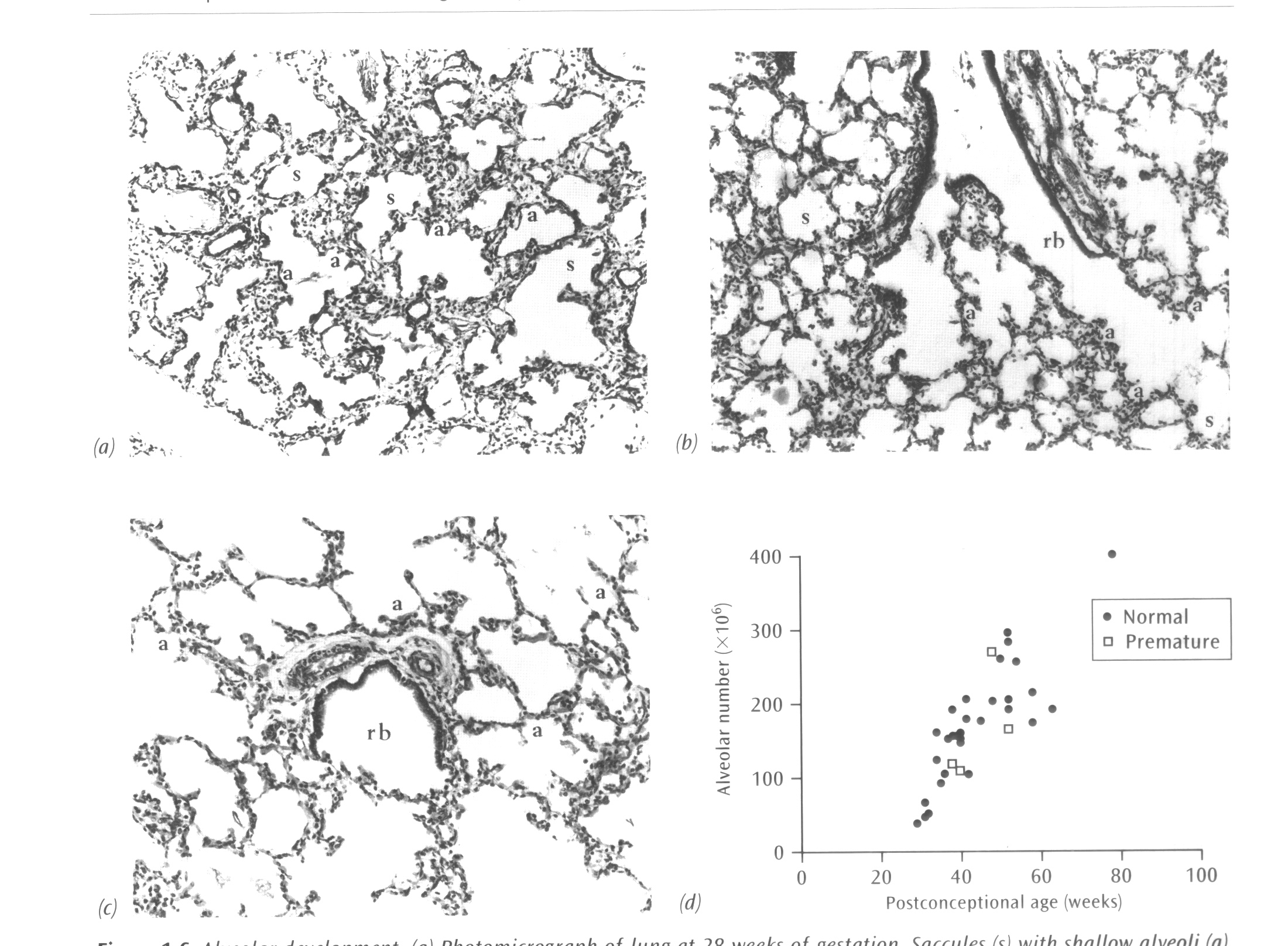 Development at 28 weeks. Saccules with shallow alveoli, thick interstitium
Lung at 34 weeks. Respiratory bronchioles, alveoli
Lung at term. Mature alveoli present
[Speaker Notes: Development at 28 weeks. Saccules with shallow alveoli, thick interstitium
Lung at 34 weeks. Respiratory bronchioles, alveoli
Lung at term. Mature alveoli present]
Premature birth
24-26 weeks gestation
Canalicular stage, 
few alveoli
deficient pneumocytes
surfactant deficiency 
poor gas exchange
needs respiratory support
ventilator associated damage
Severe Bronchopulmonary dysplasia
Premature birth
>28 weeks gestation, alveolar stage 
Alveoli present but number < term baby
relative surfactant deficiency 
antenatal steroids:
accelerates lung maturation

Reasonable chance of good outcome
Surfactant
Surfactants 
substances that reduce surface tension.

Surface tension
the tendency of molecules in a fluid to be pulled toward the center of the fluid. 
Measured as an energy per unit area (J/m2) or as the force across a line (N/m)
Pulmonary SurfactantProduced by type II pneumocytes
Why are surfactants important in the lungs?

They prevent water droplets from blocking airways.
Maintenance of lung volume:
high surface tension would tend to decrease the surface area 
of the lungs, thus making it harder to absorb air.

The surface tension of pure water is about 70 mN/m.
 
With lung surfactant, it can drop lower than 2 mN/m.
Components of lung surfactant:
35-40% dipalmitoyl phosphatidylcholine (DPPC), a phospholipid
30-45% other phospholipids
5-10% protein (SP-A, B, C, and D)
cholesterols (neutral lipids) and trace amounts of other substances
Premature birth
Surfactant deficiency
Poor lung expansion
Poor compliance
Poor gas exchange
Respiratory Distress Syndrome (RDS)
Hyaline membrane disease
Exogenous surfactant therapy - Curosurf
Neonatal Respiratory Distress Syndrome
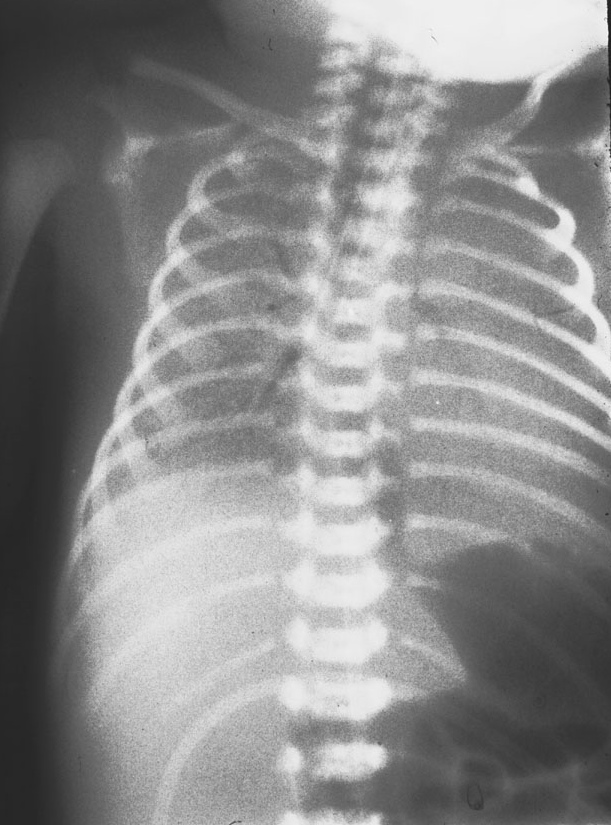 Respiratory Distress Syndrome
Surfactant deficiency
Structural immaturity
Delayed resorption of fetal lung fluid
Epithelial disruption
Leakage of plasma proteins into air space
Surfactant inactivation
Vicious cycle: 
 RDS mechanical ventilation ARDS
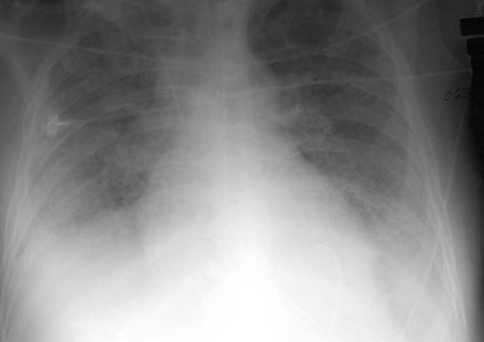 ARDS:
Arterial hypoxia
No cardiac cause
Pulmonary infiltrates
Poor compliance
Needing PEEP
Meconium Aspiration
Fetal distress
Passage of meconium in utero
Fetal hypoxia
Gasping respiration
Aspiration of meconium
Inactivation of surfactant
 RDS cycle
MAS
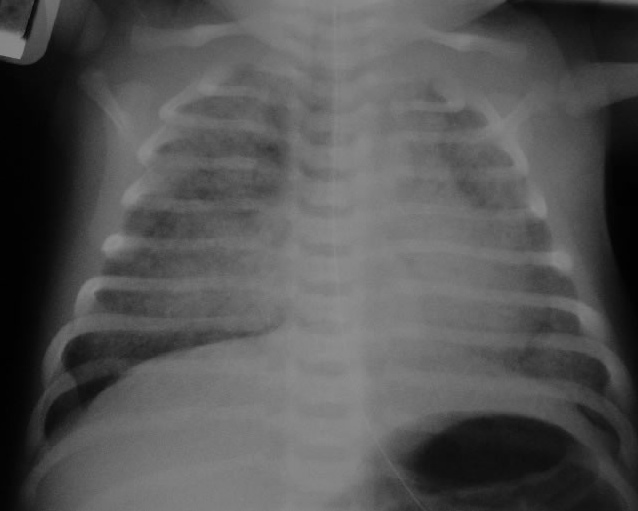 Developmental Problems
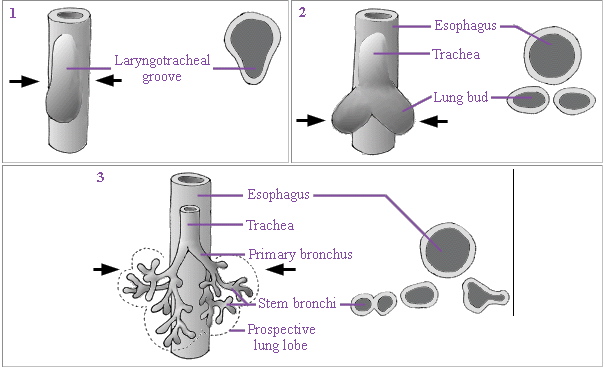 Note complete separation of  the trachea from the oesophagus
[Speaker Notes: This page shows ventral views of the esophagus and developing lungs, accompanied by cross-sectional views through the area between the black arrows. 
Note how the lung starts as an evagination, from the esophogeal endoderm, called the larygotracheal groove (1). 
As the the larygotracheal groove grows, it develops two outcroppings at its caudal end, the lung buds (2). 
As the lung buds grow, they branch repeatedly forming the primary bronchi and stem bronchi (3) which branch further to form bronchioles, which will eventually develop terminal air sacs (alveoli) to complete the adult lung. 
Also, note how the trachea, once attached as a ventral groove on the esophagus, has separated to become a distinct tube (3).]
Anomalies during the Embryonic stage, 3-6 weeks
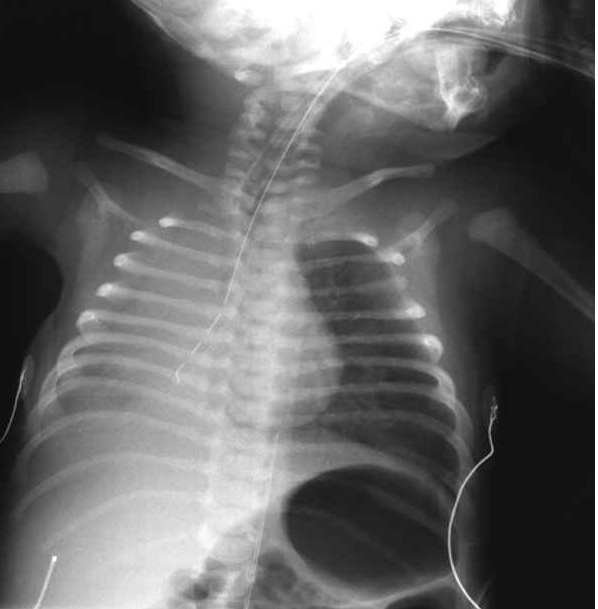 Tracheo esophageal fistula
[Speaker Notes: This newborn had feeding difficulty and respiratory distress after birth. A chest x-ray is shown above. 
The oro-gastric tube tip is consistent with a location in the right lower lobe bronchus. 
There is consolidation of the right lung. There is gas in the intestinal tract. 
The findings are consistent with a double tracheo-esophageal fistula or an H-type fistula.]
TOFs
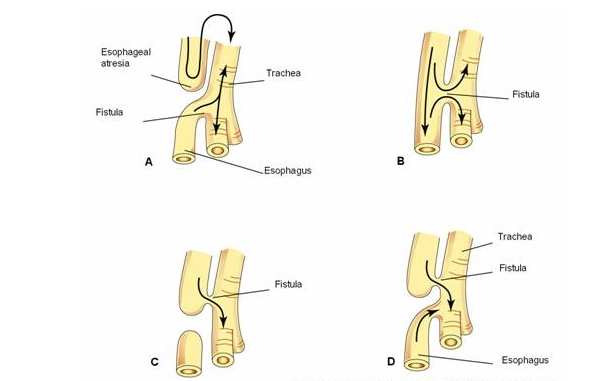 Oesophageal atresia: associated tracheo-oesophageal fistula > 85%
Fistula between  trachea esophagus (H type)
Air cannot enter distal oesophagus and stomach. 		Air can enter distal esophagus and stomach. 					Gastric contents also enter lung
[Speaker Notes: The main varieties of tracheoesophageal fistula. Possible directions of the flow of the contents are indicated by arrows. Esophageal atresia, as illustrated in A, is associated with tracheoesophageal fistula in more than 85% of cases. B, Fistula between the trachea and esophagus. In C, air cannot enter the distal esophagus and stomach. Air can enter the distal esophagus and stomach in D, and the esophageal and gastric contents may enter the trachea and lungs.]
Anomalies during Pseudo glandular phase 6-16 weeks
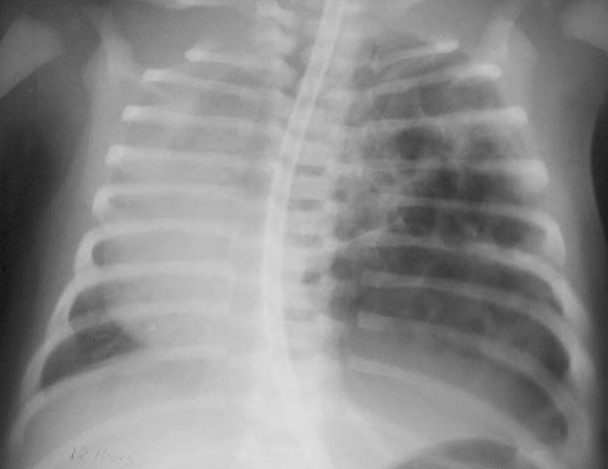 Cystic adenomatoid malformation
[Speaker Notes: Failure of closure of the pleuroperitoneal canal]
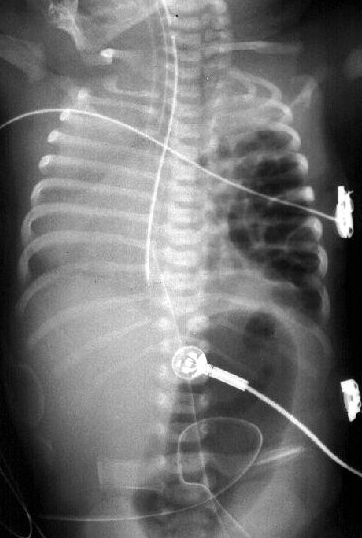 Anomalies during Pseudo glandular phase 6-16 weeks
Congenital Diaphragmatic hernia
[Speaker Notes: Failure of closure of the pleuroperitoneal canal
Leads to pulmonary hypoplasia]
Overview of lung development
Questions?
Thank you!